Sprawozdanie z realizacji programu współpracy z organizacjami pozarządowymi w 2011 roku.
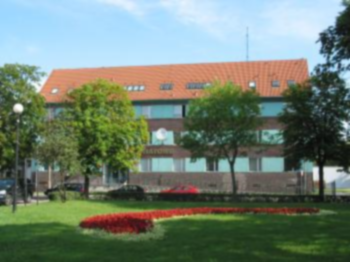 Szkolenie dla przedstawicieli organizacji pozarządowych
Światowy Dzień Zdrowia
Miting Lekkoatletyczny Osób Niepełnosprawnych
Obchody Wybuchu II Wojny Światowej
Obchody Narodowego Święta Niepodległości
Piknik Integracyjny
Święto pieczonego ziemniak
XIII Lubuskie Święto Plonów
„Światowy Dzień bez Tytoniu”
Międzynarodowy Strażacki Rajd Gwieździsty
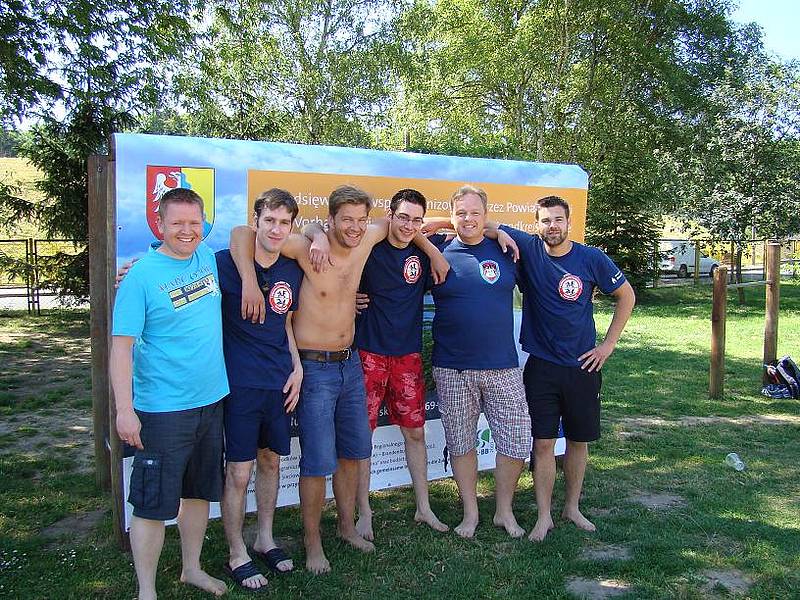 Powiatowy Dzień Seniora
Dziękuję za uwagę
Magdalena nowak Stupienkopodinspektor ds. pozyskiwania funduszy unijnych i promocji